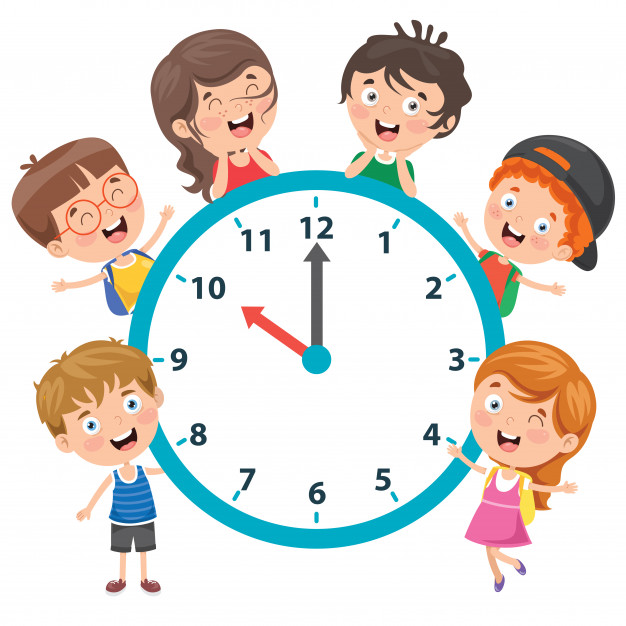 Unit 11
What time is it?
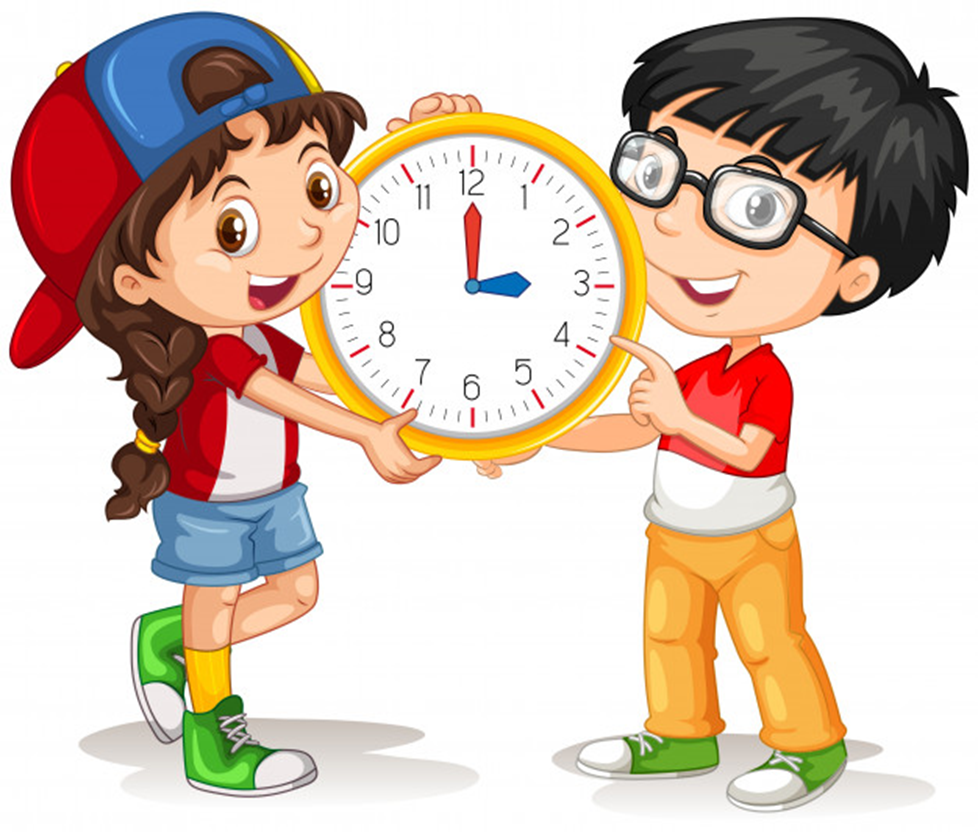 Lesson 2
Vocabulary
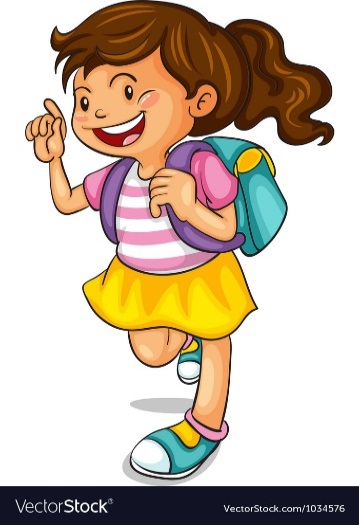 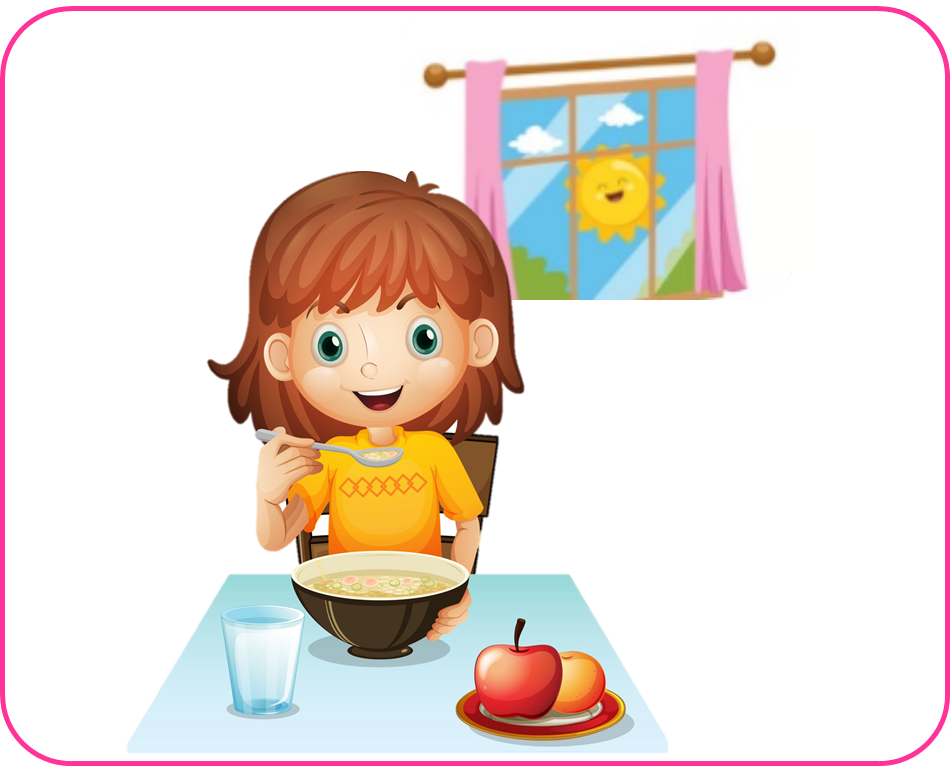 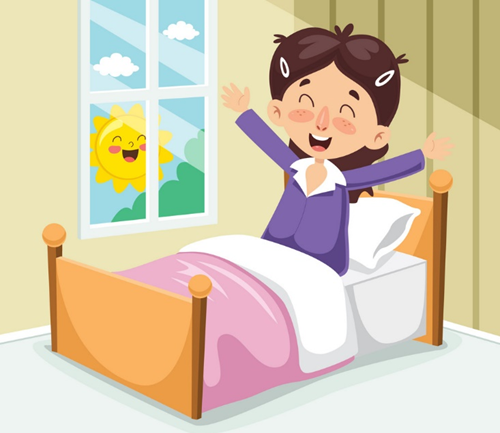 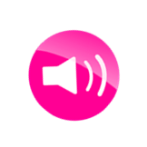 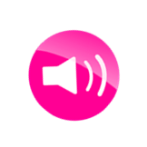 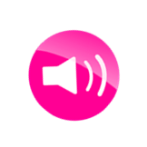 go to school
get up
have breakfast
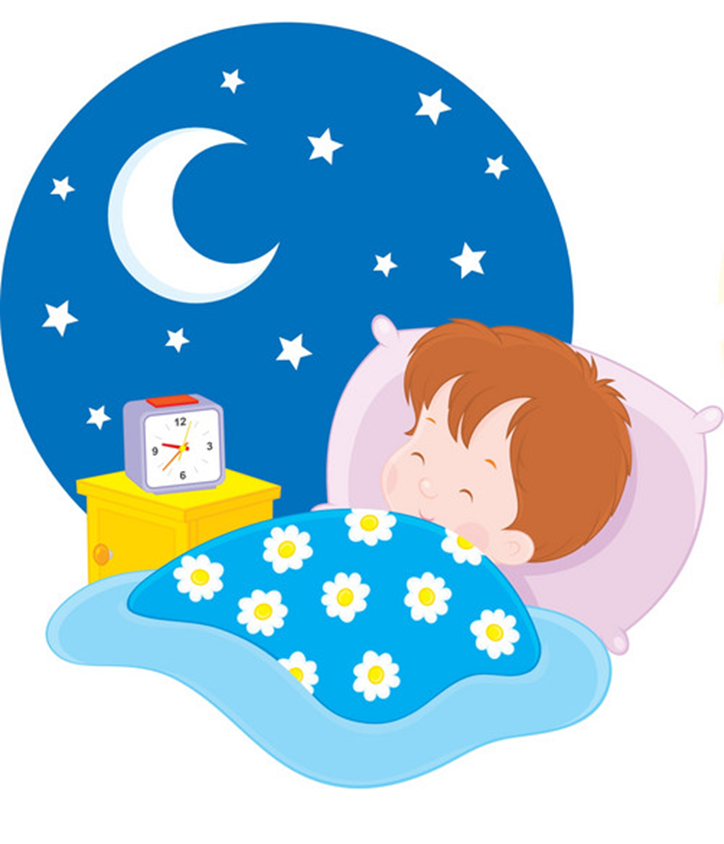 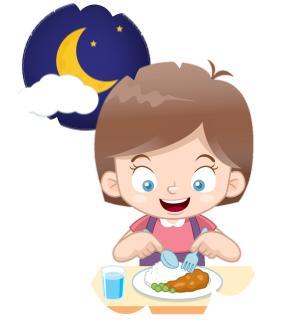 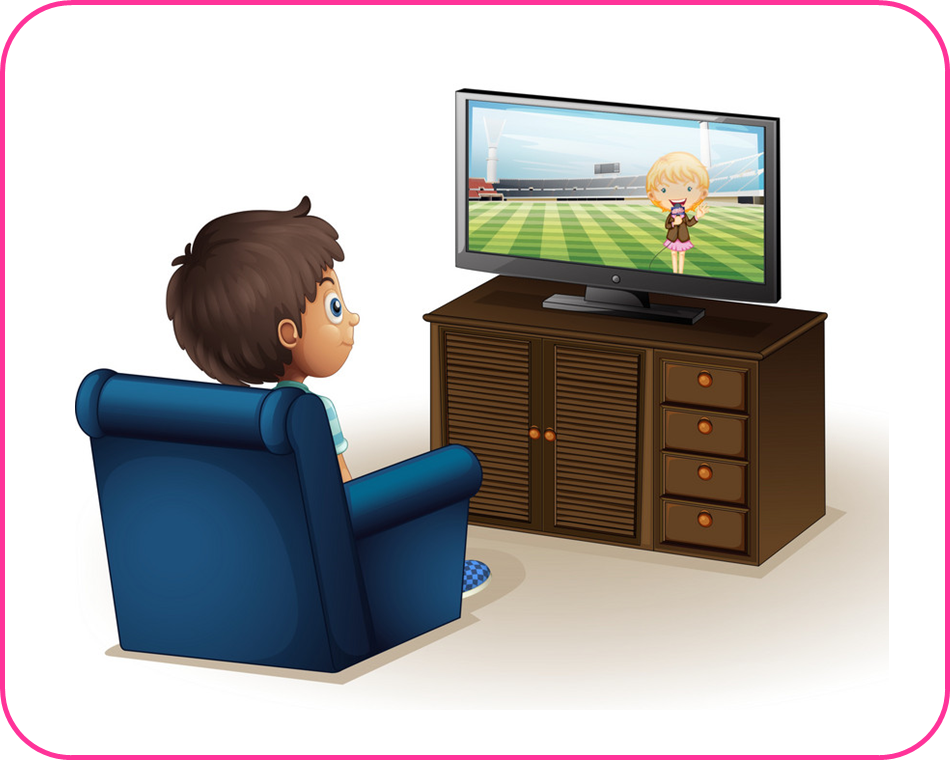 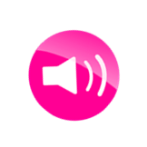 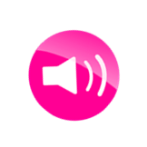 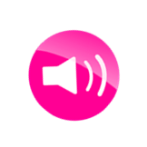 go to bed
have dinner
watch TV
Model sentence
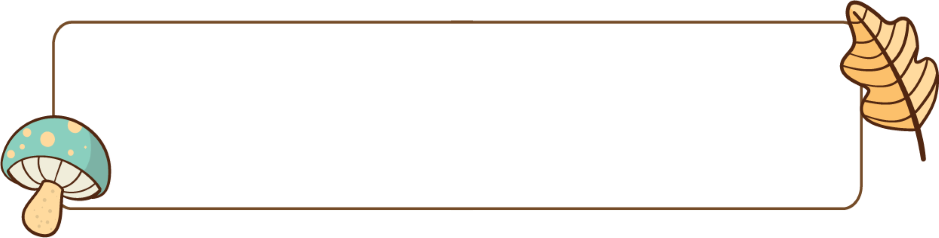 What time do you _____?
I _______ at + (giờ).
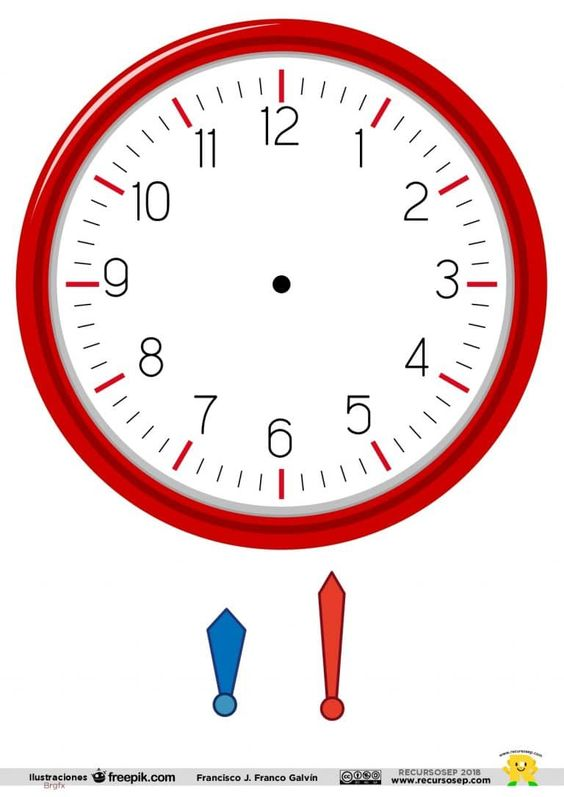 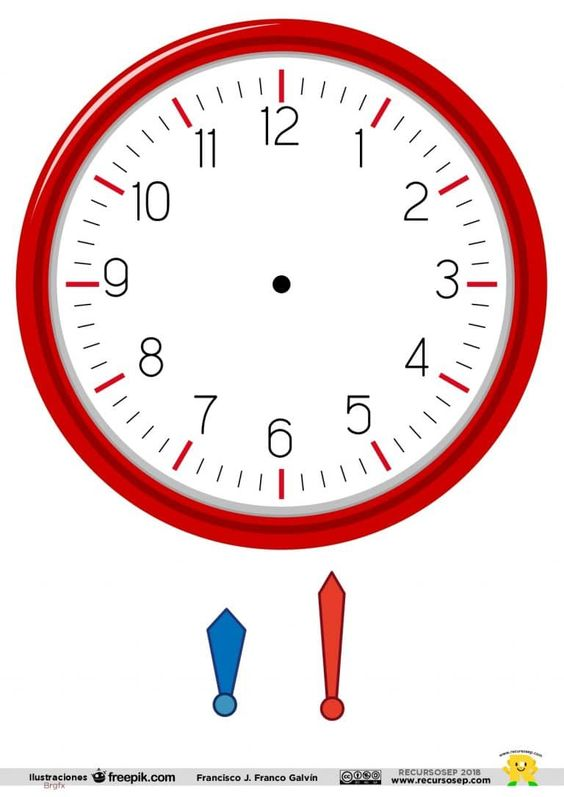 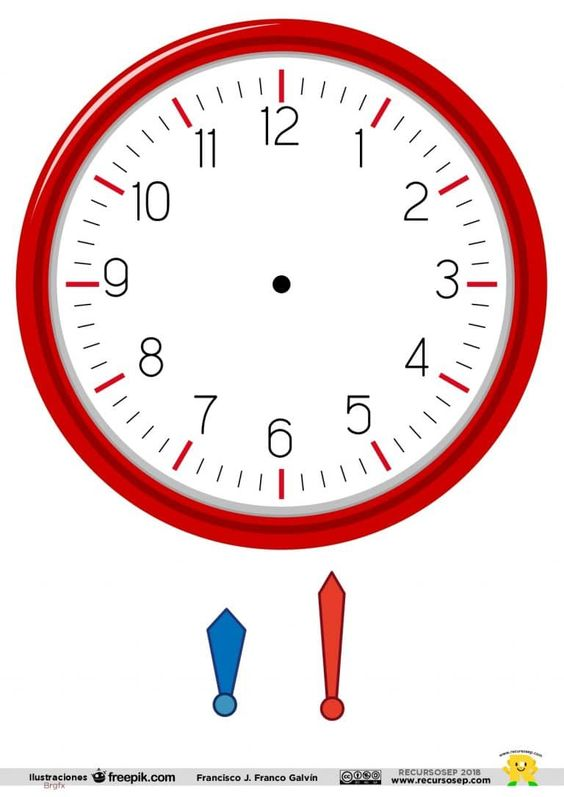 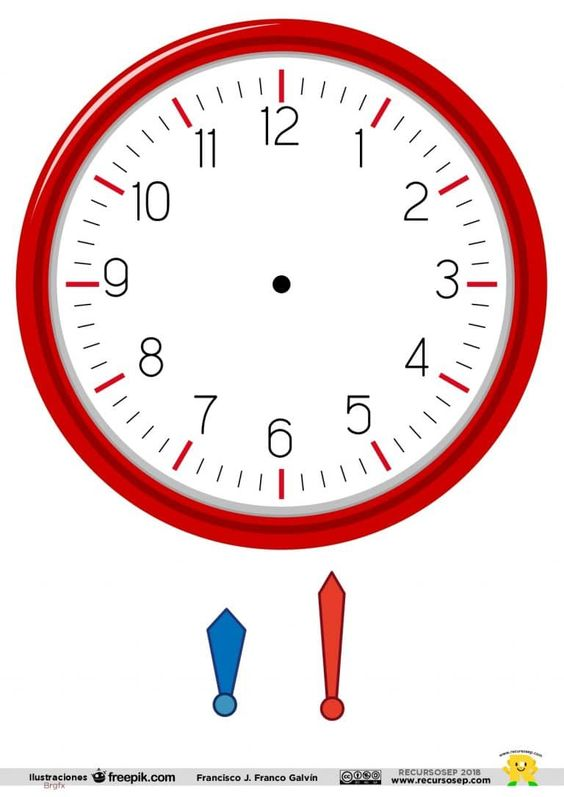 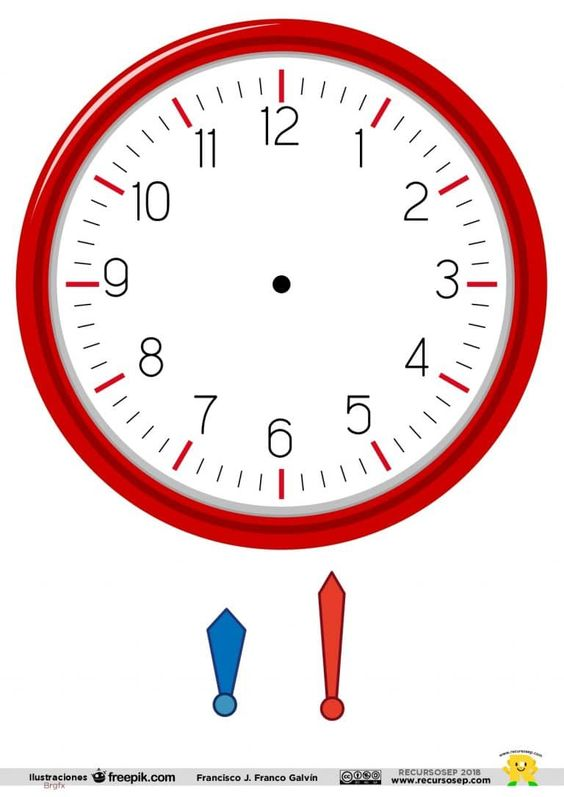 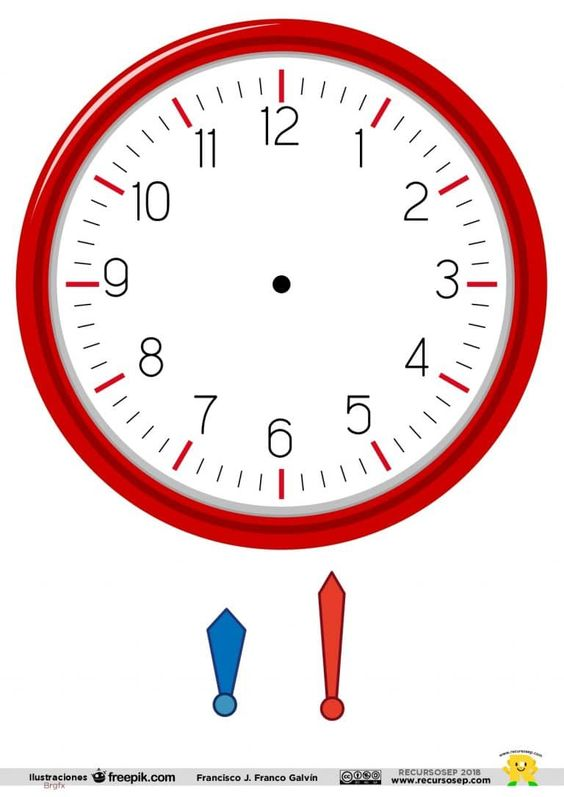 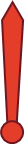 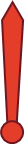 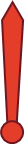 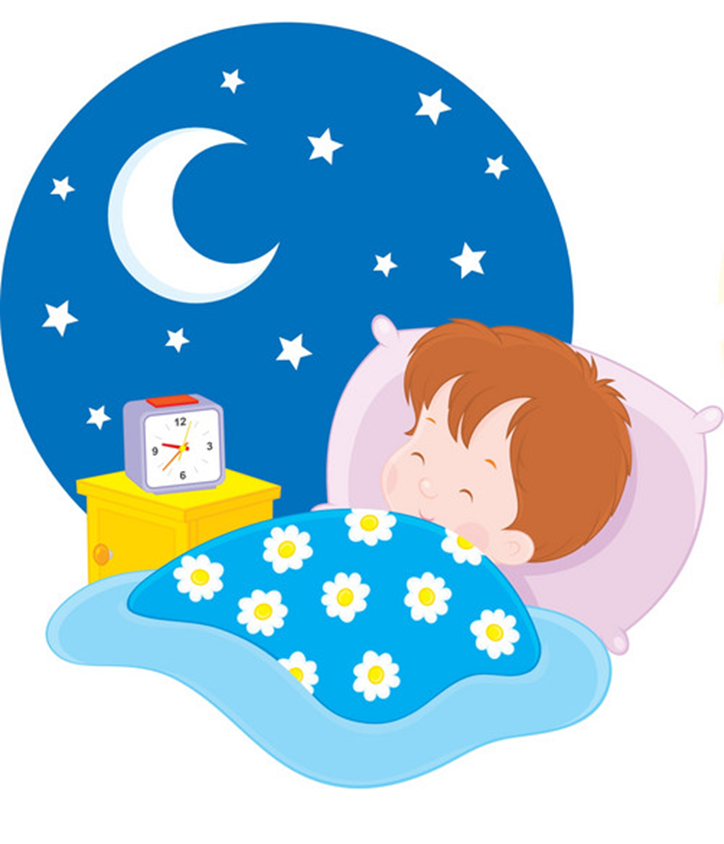 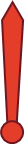 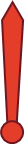 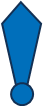 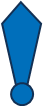 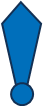 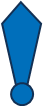 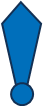 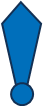 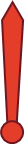 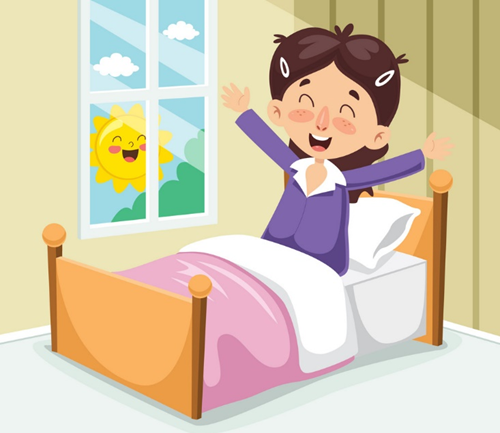 go to bed
get up
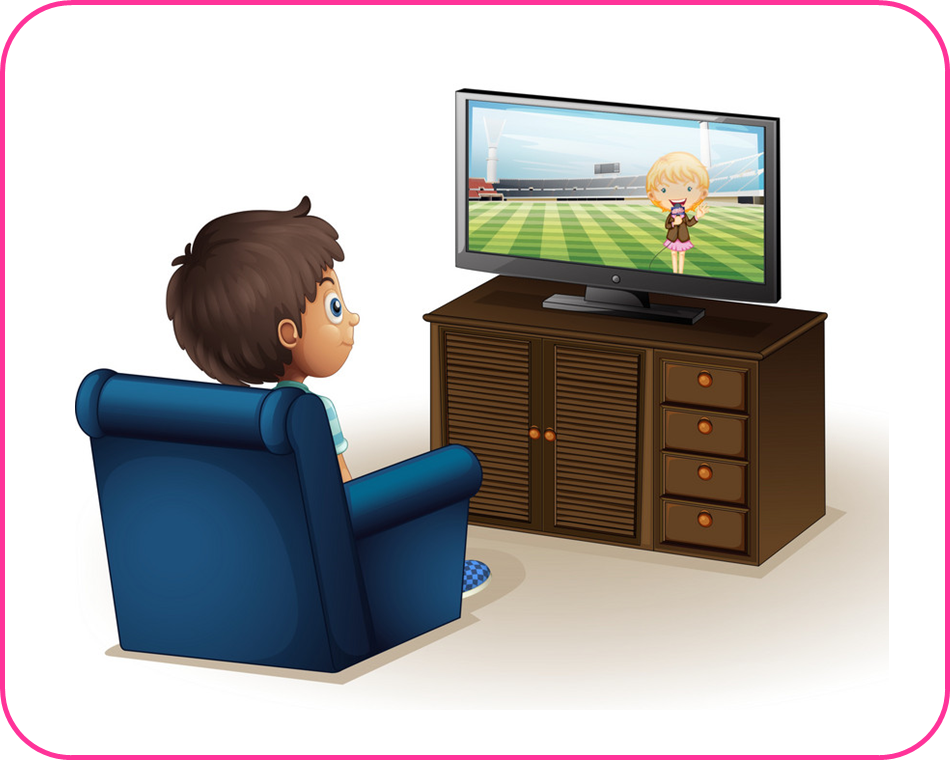 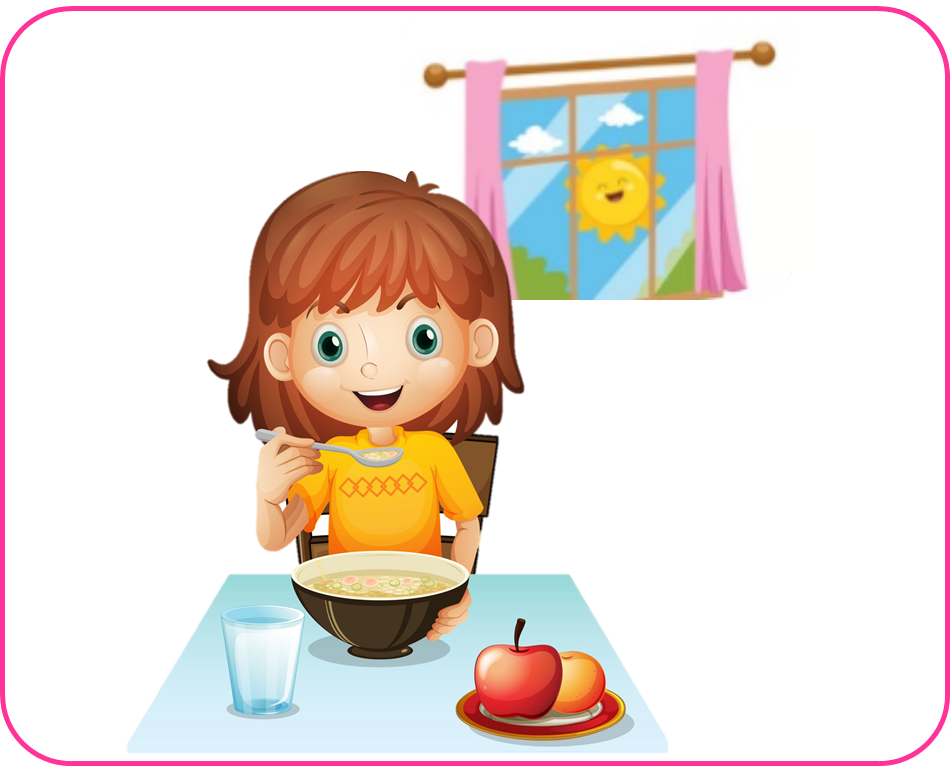 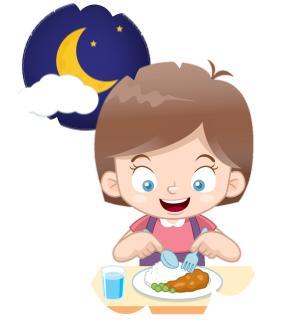 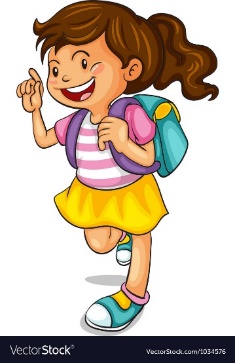 watch TV
have breakfast
have dinner
go to school
Extra sentence
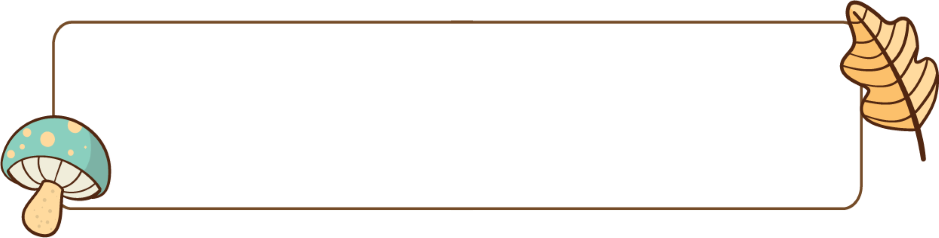 What time does he/she _____?
He/she _______ at + (giờ).
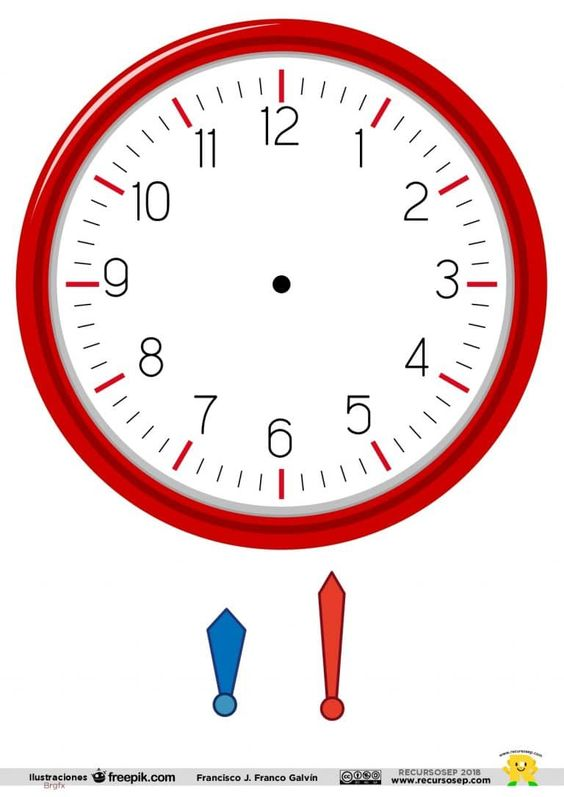 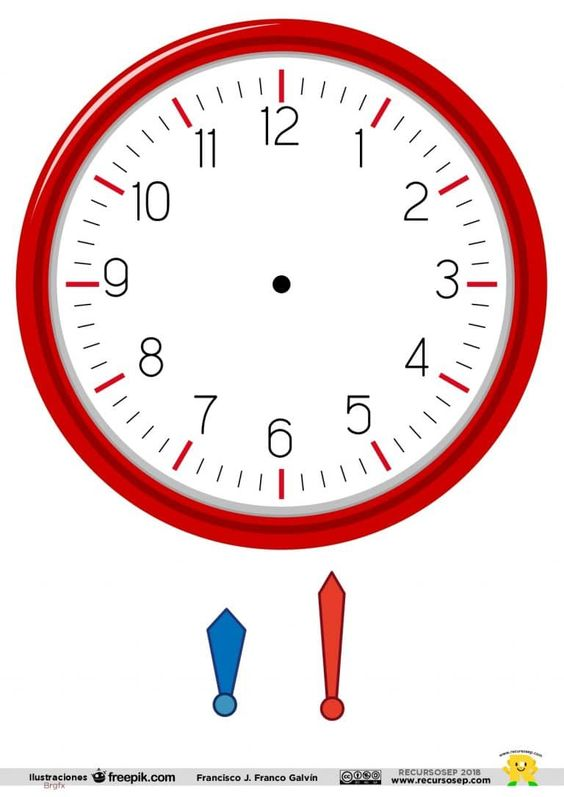 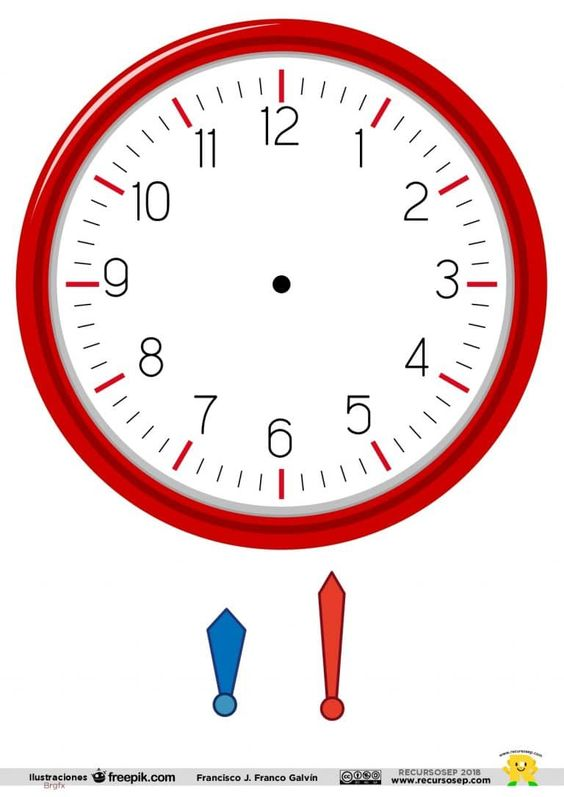 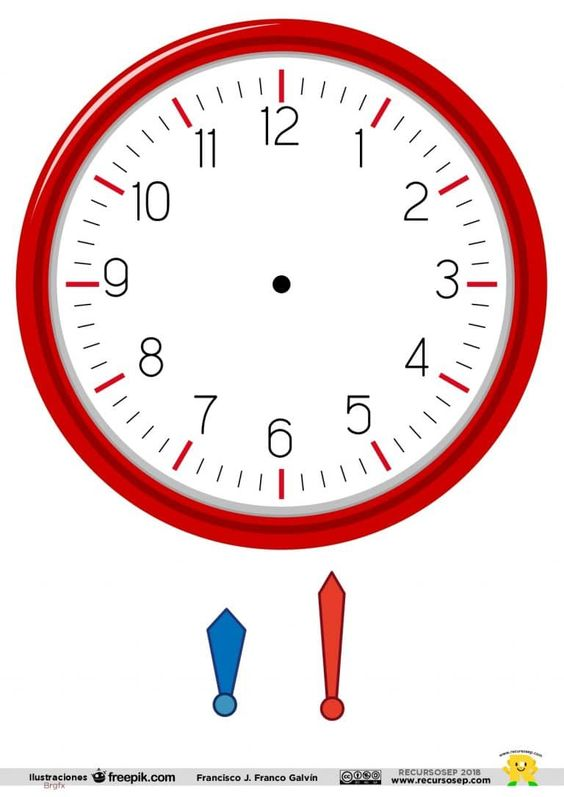 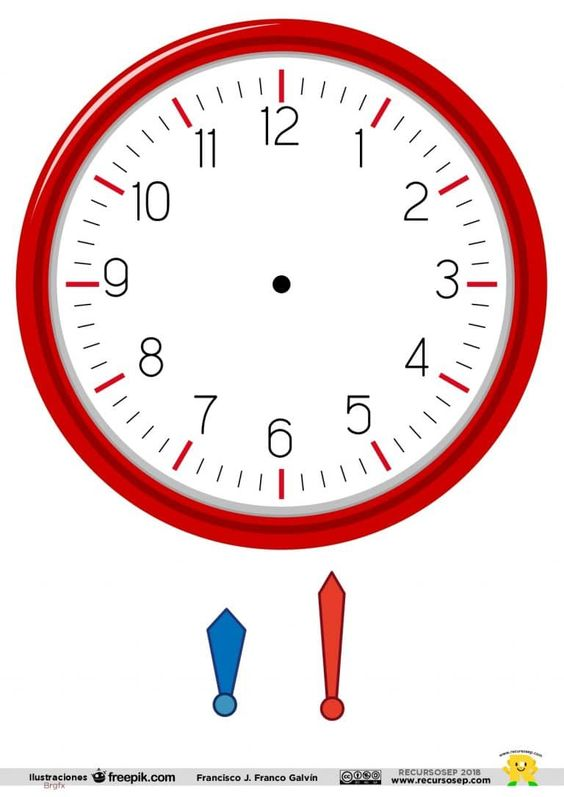 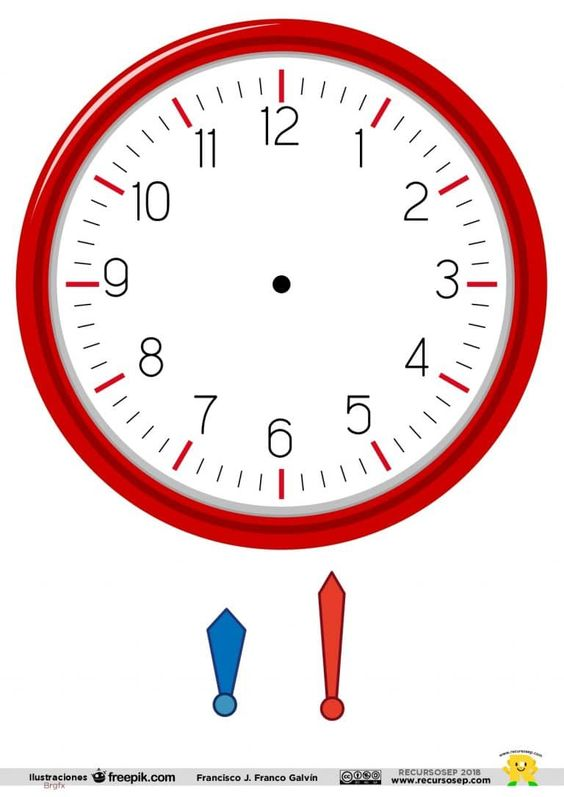 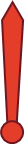 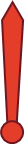 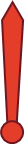 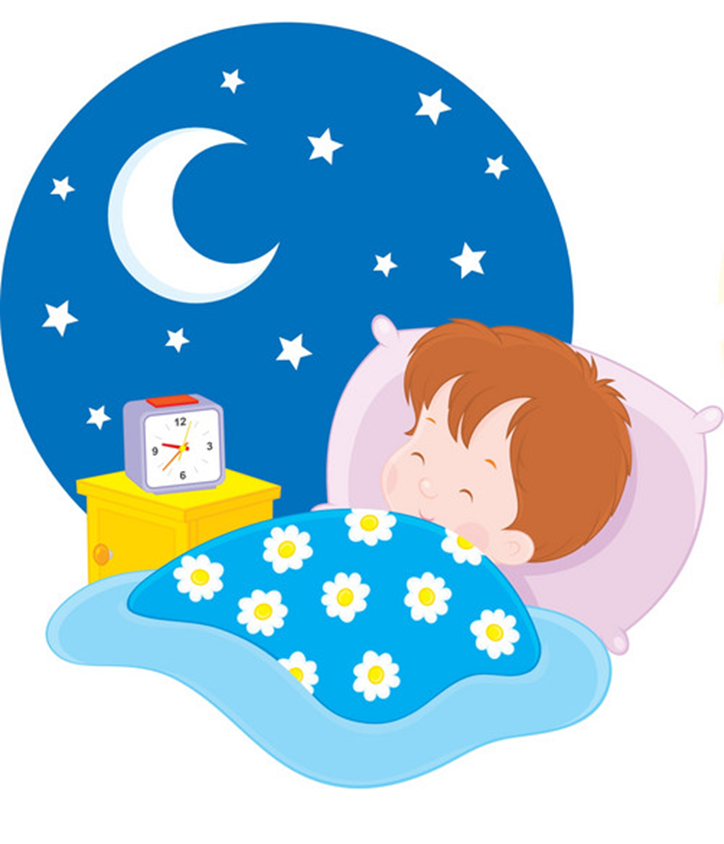 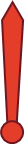 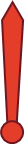 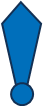 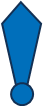 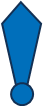 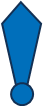 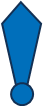 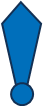 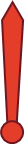 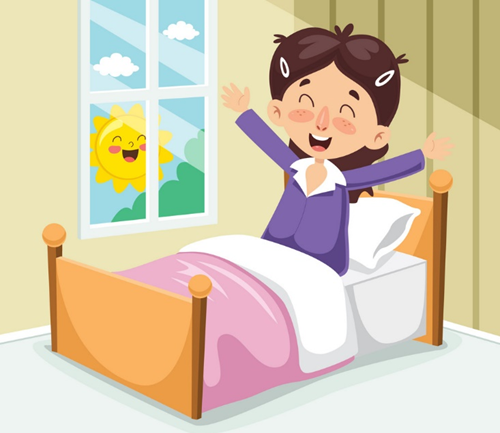 goes to bed
gets up
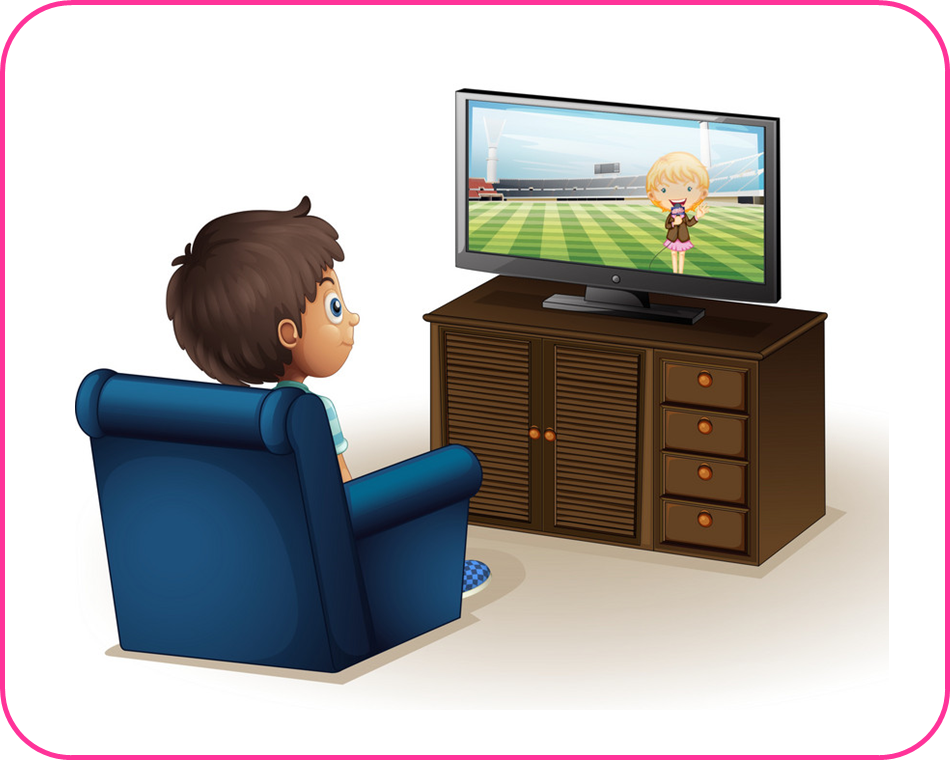 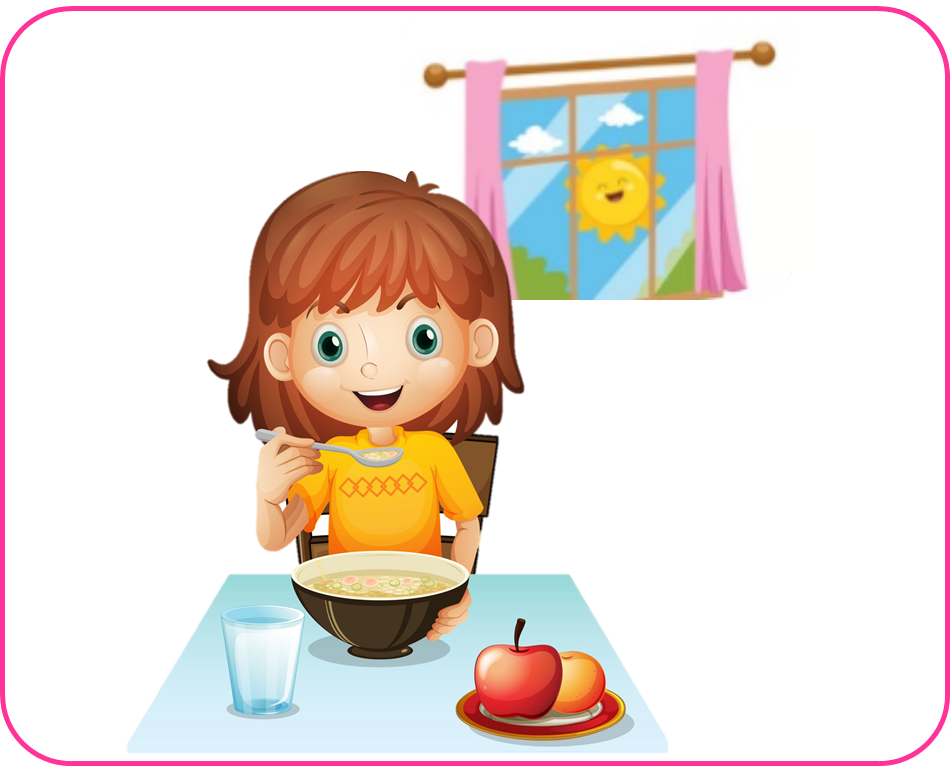 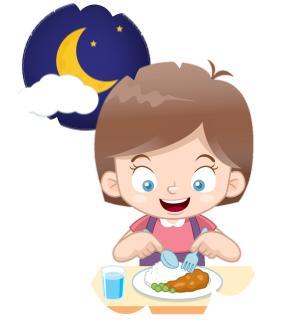 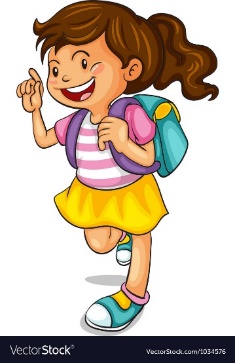 watches TV
has breakfast
has dinner
goes to school
1. Look, listen and repeat.
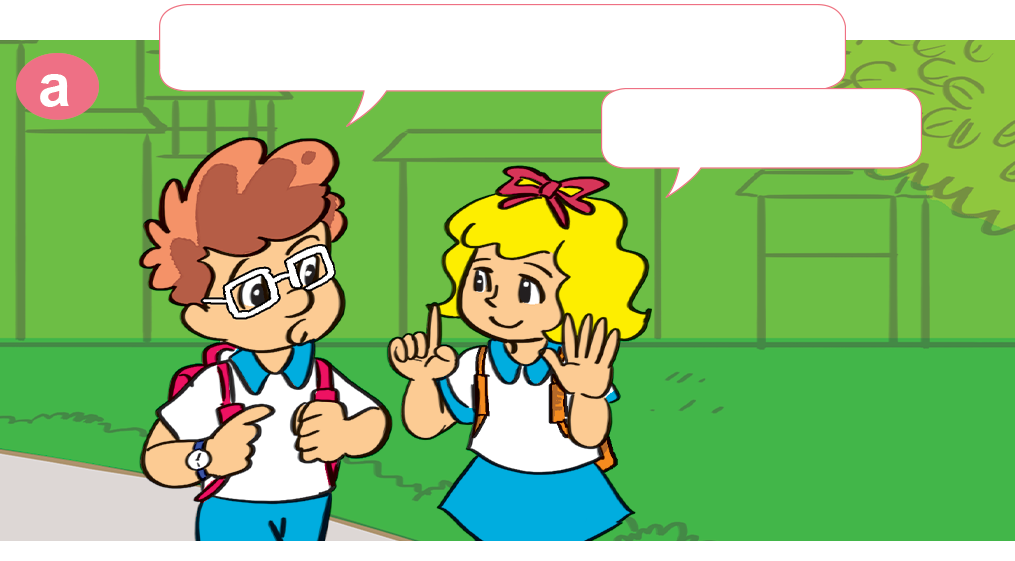 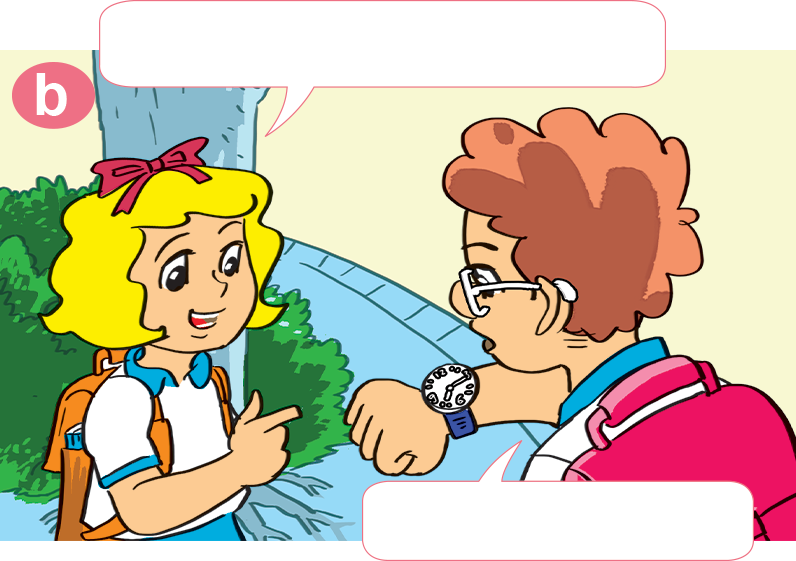 What time is it now?
What time do you get up?
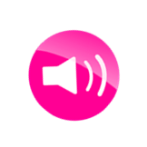 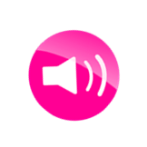 Six o'clock.
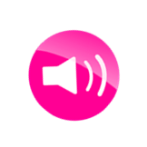 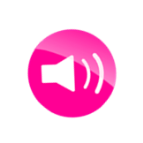 Seven fifteen.
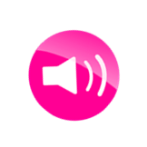 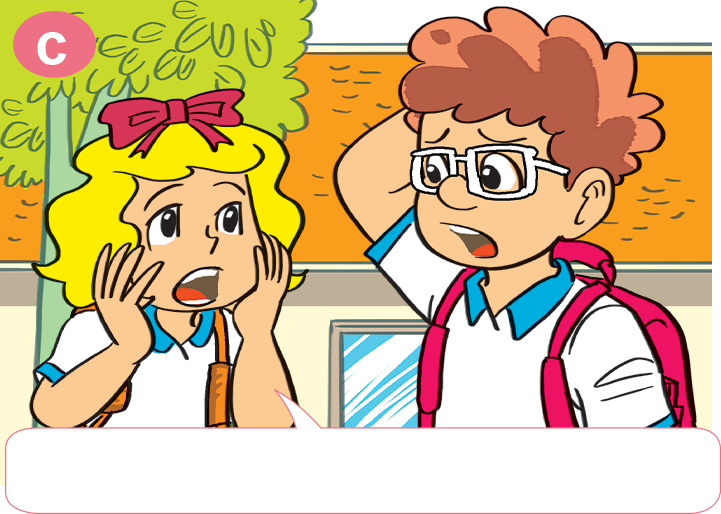 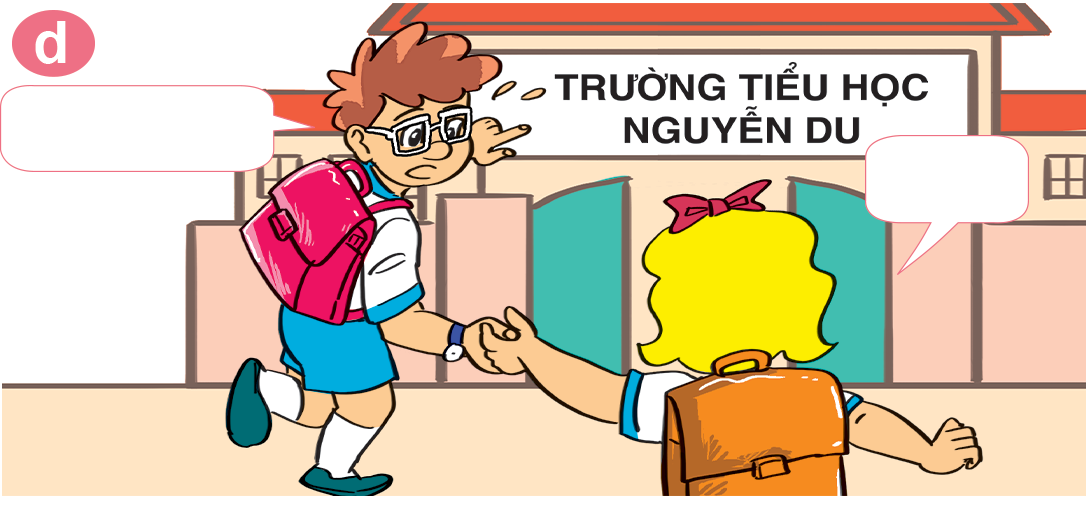 Let's run.
Yes!
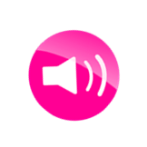 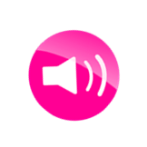 Oh no! We're late for school.
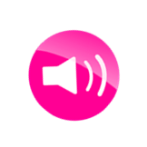 2. Point and say.
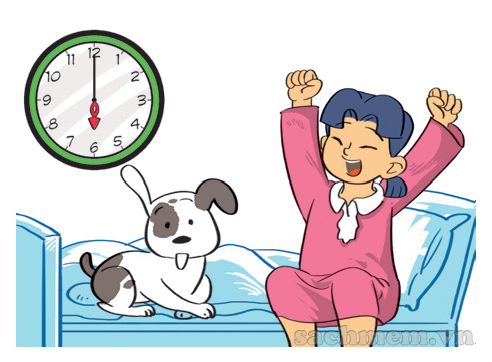 get up
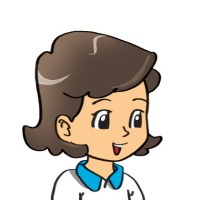 What time do you _____________?
get up
six o’clock
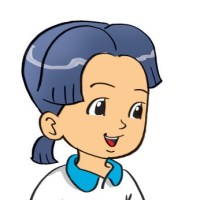 I  __________ at ____________.
2. Point and say.
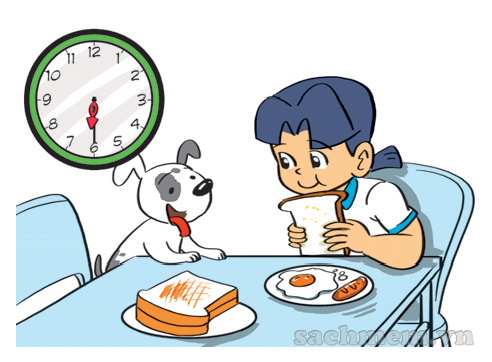 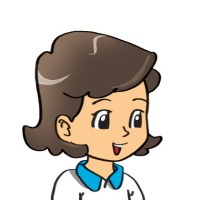 What time do you ________________?
have breakfast
I  _______________ at ____________.
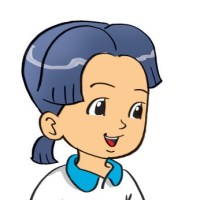 have breakfast
six thirty
2. Point and say.
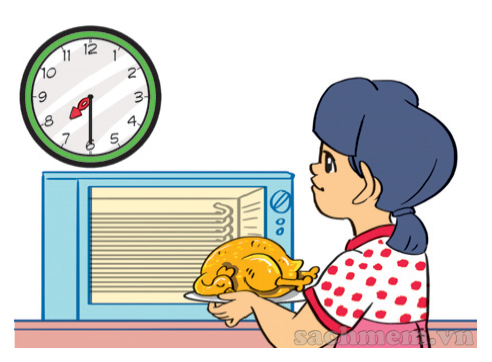 have dinner
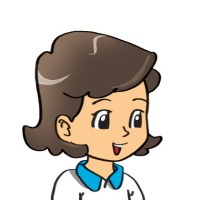 What time do you _____________?
have dinner
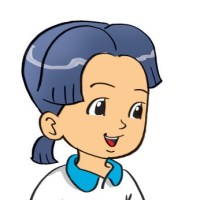 I  _____________ at ____________.
seven thirty
2. Point and say.
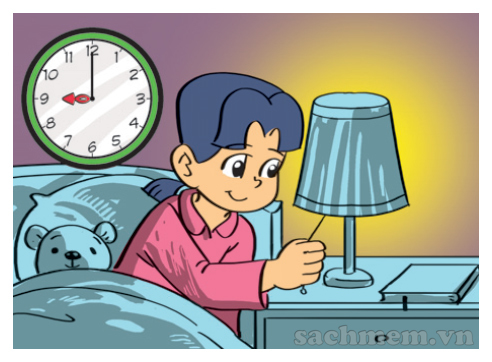 go to bed
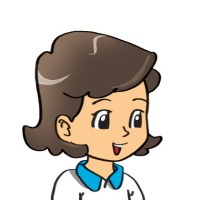 What time do you _____________?
go to bed
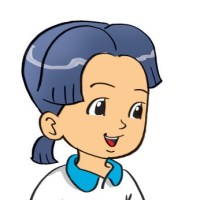 I  ____________ at ____________.
nine o’clock
4. Listen and draw the time.
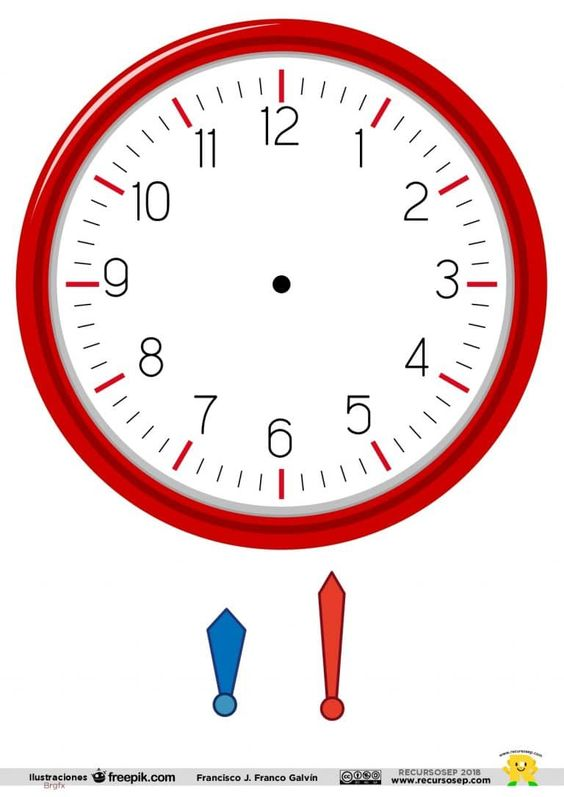 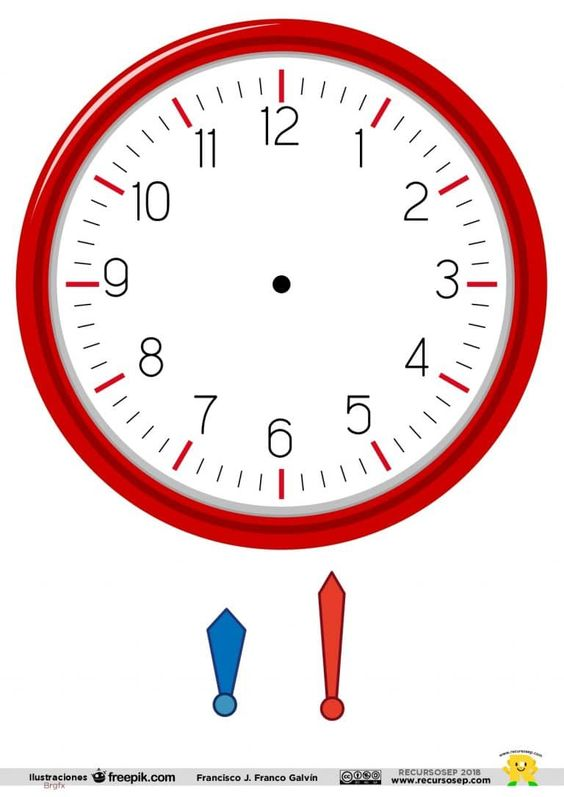 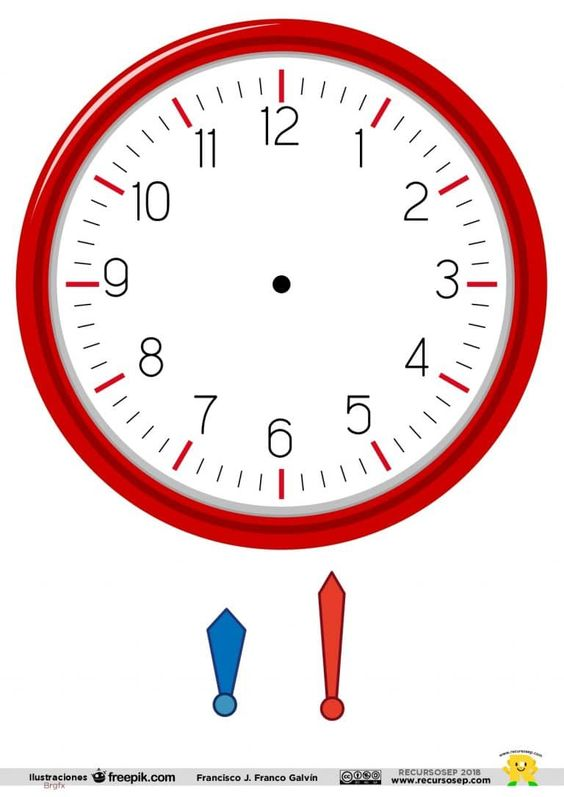 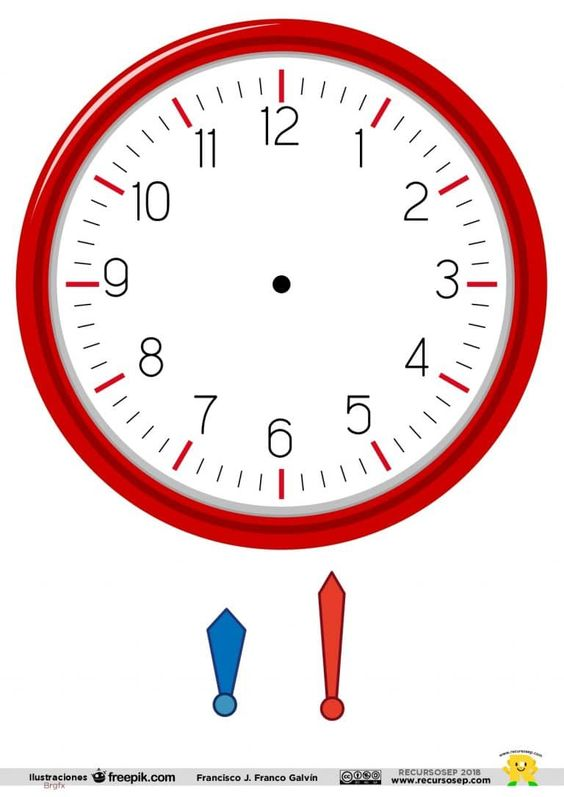 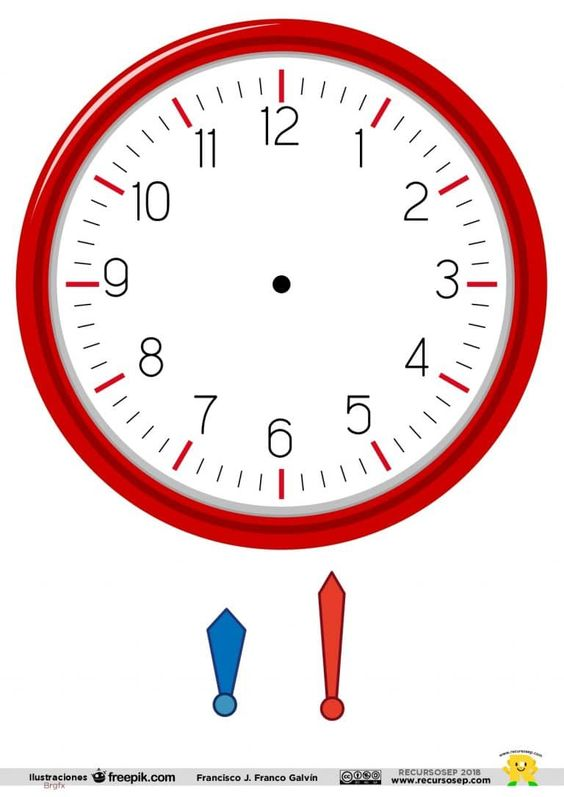 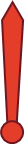 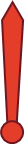 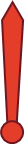 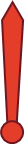 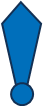 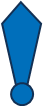 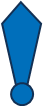 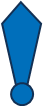 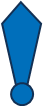 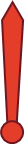 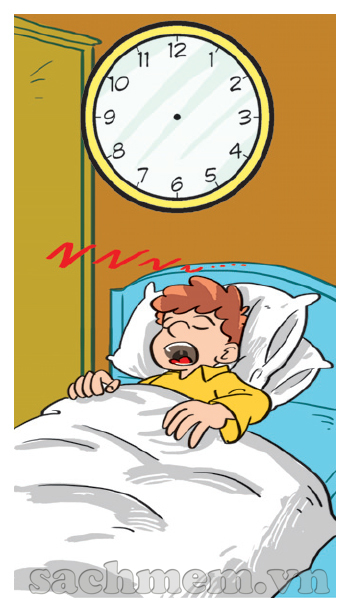 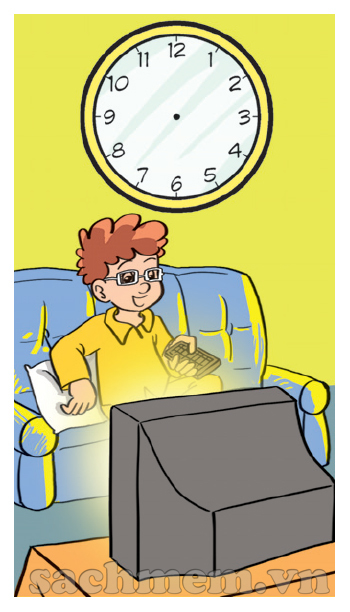 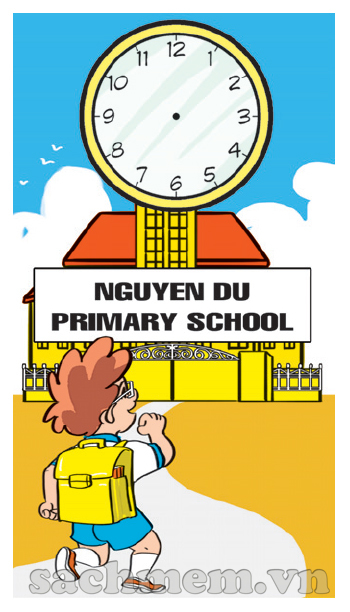 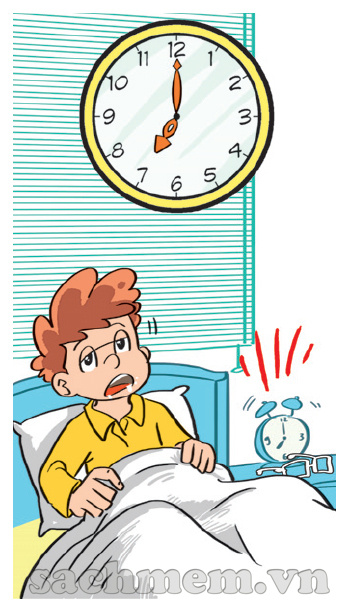 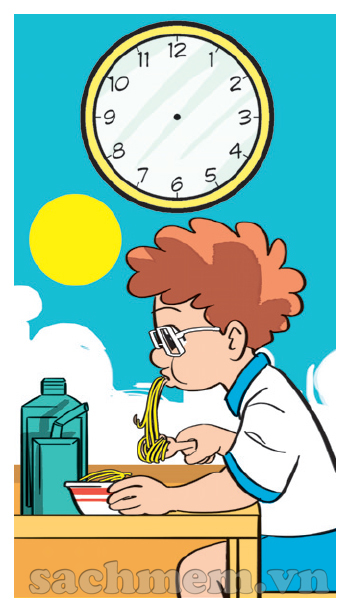 1
2
3
4
5
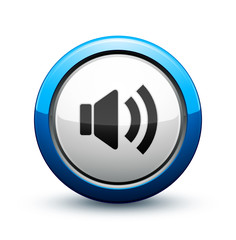 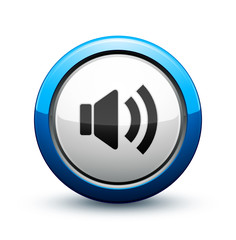 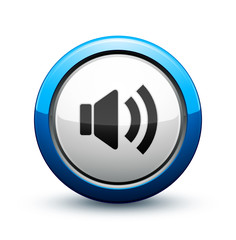 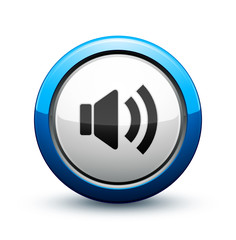 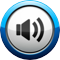 9:00
8:00
8:15
7:00
7:30
5. Draw and write the time.
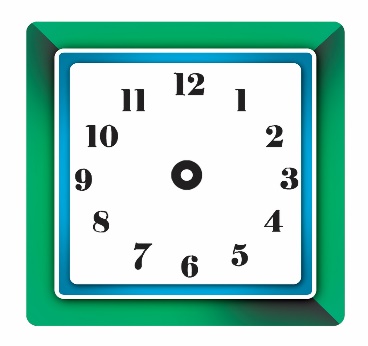 1. What time do you get up?
I get up at _________.
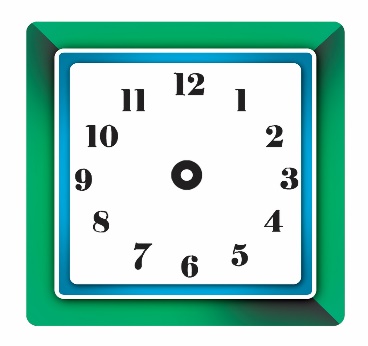 2. What time do you go to school?
____________________.
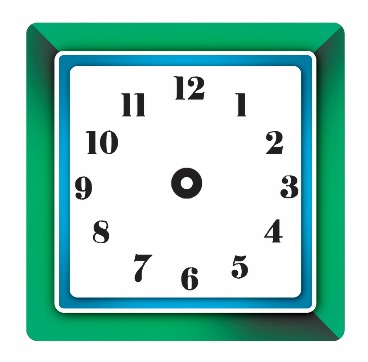 3. What time do you have dinner?
____________________.
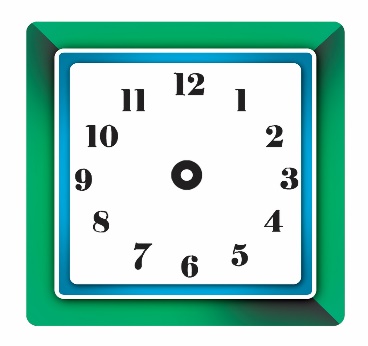 4. What time do you go to bed?
____________________.